Дидактическая игра
«Узнай имя сказочного героя»
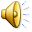 1
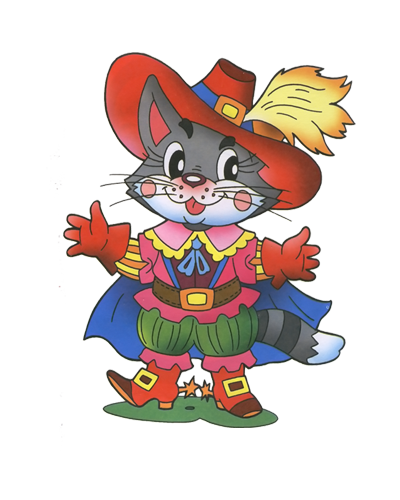 2
3
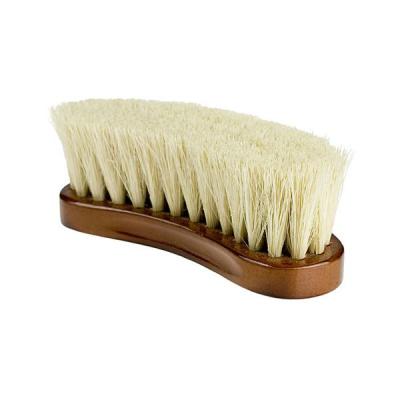 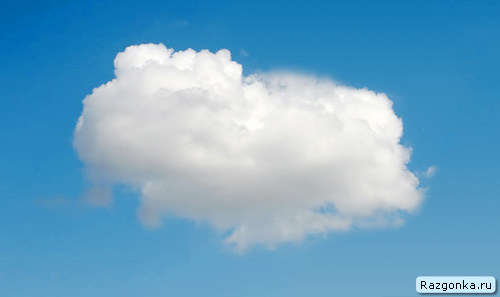 4
5
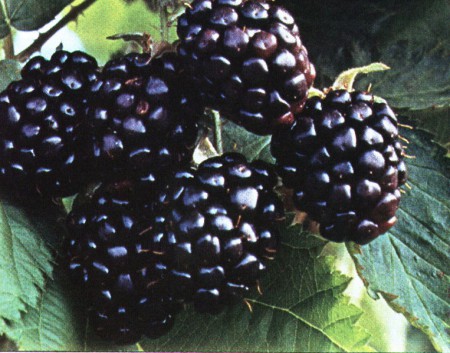 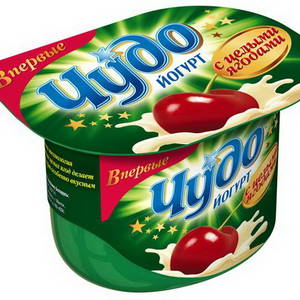 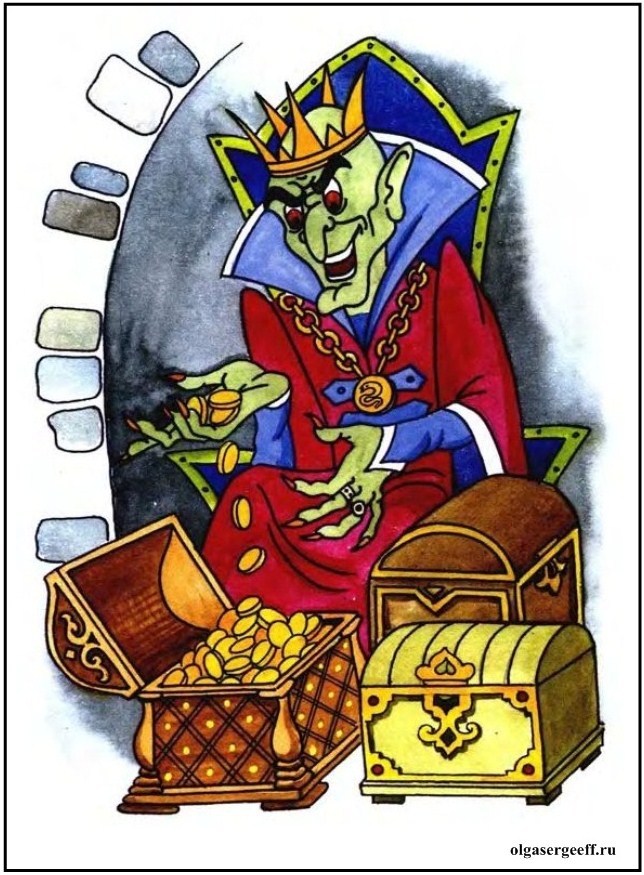 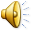 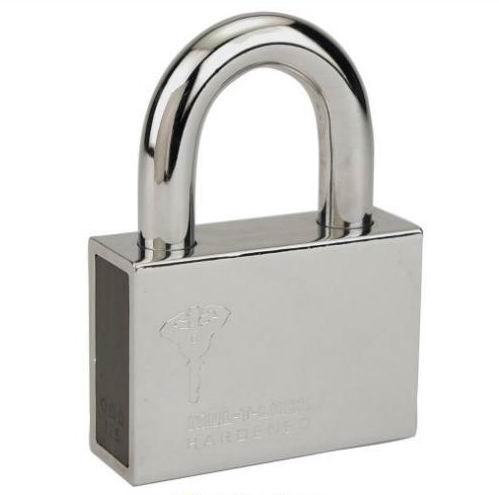 1
2
3
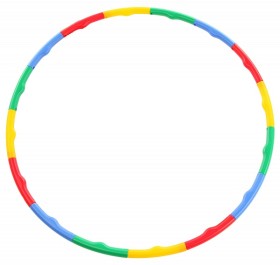 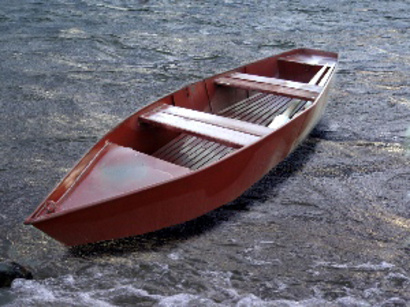 6
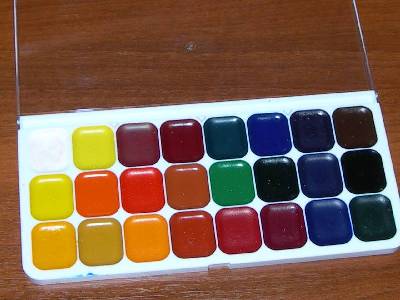 4
5
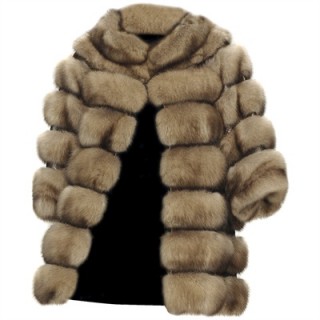 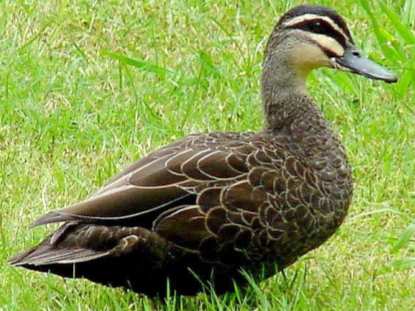 7
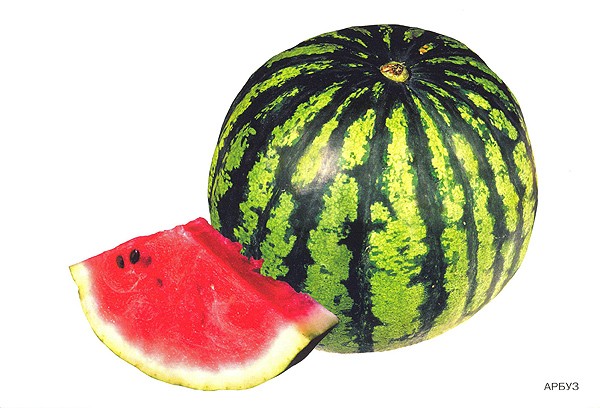 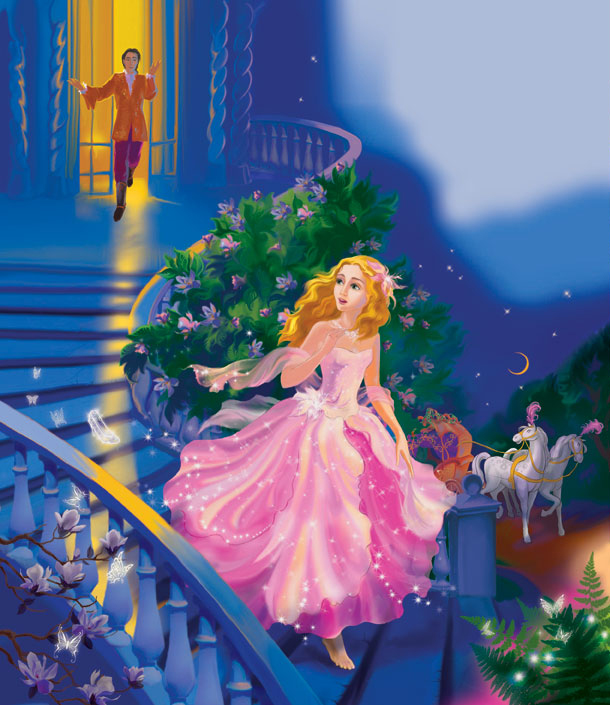 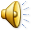 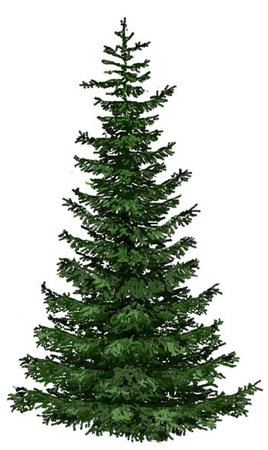 1
2
3
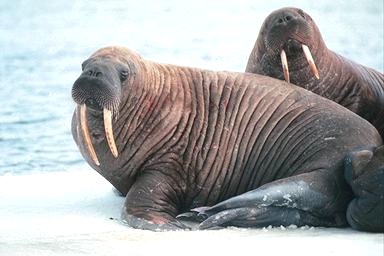 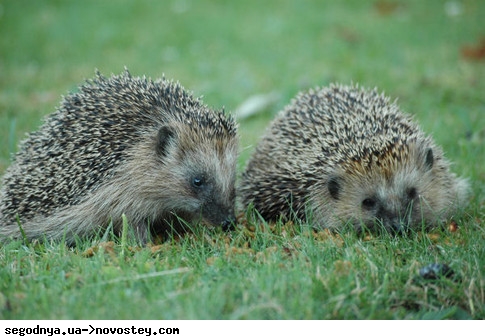 5
4
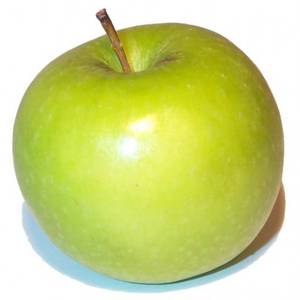 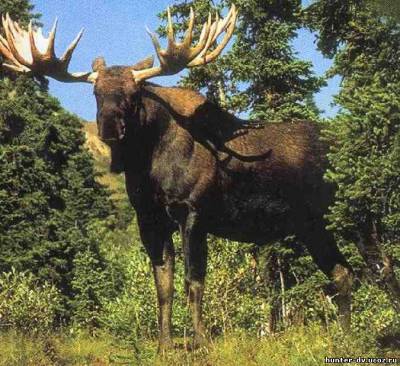 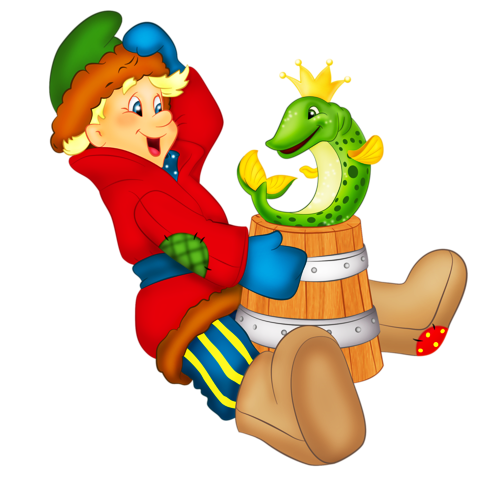 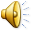 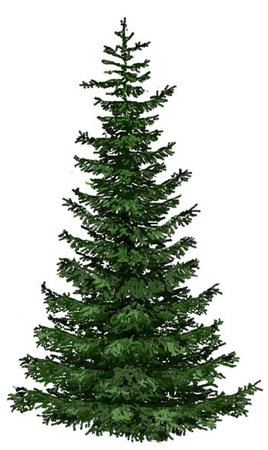 1
2
3
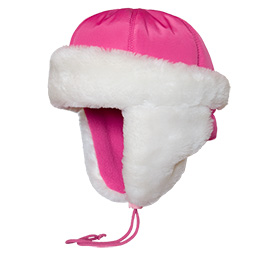 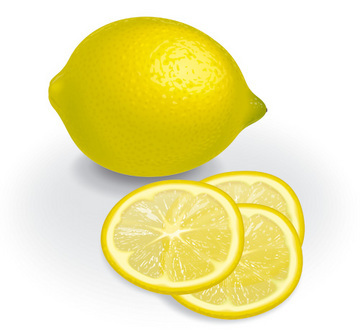 4
5
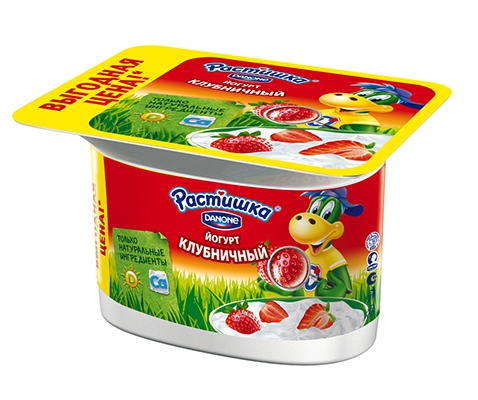 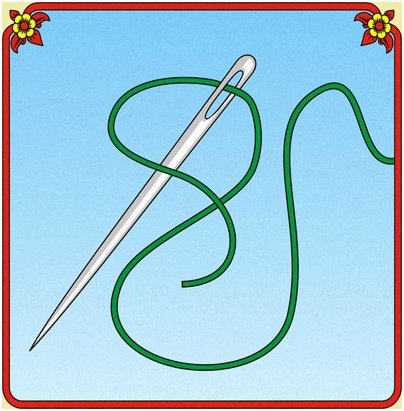 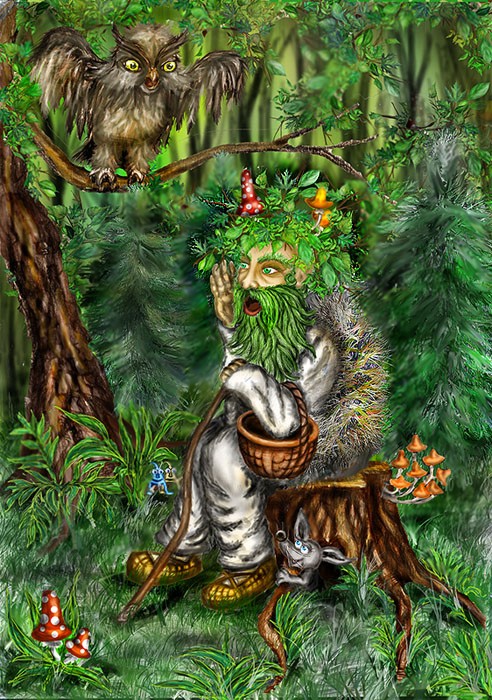 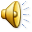 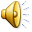 1
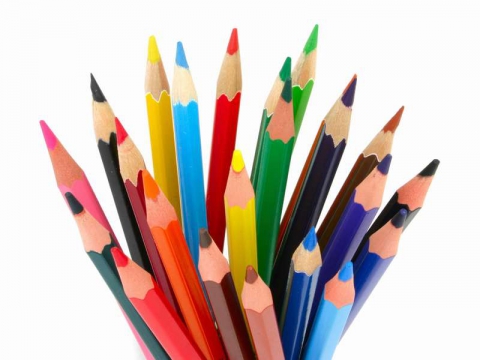 2
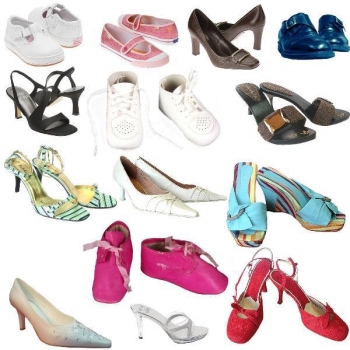 3
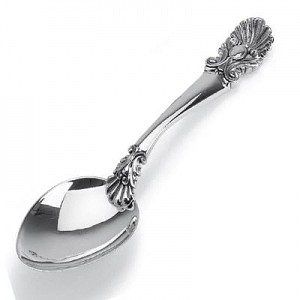 4
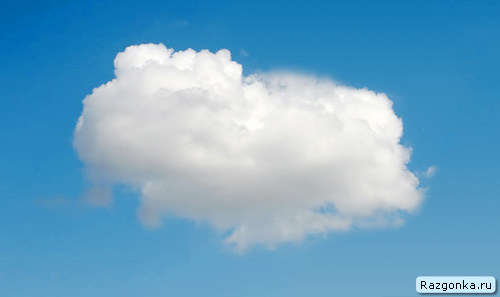 7
6
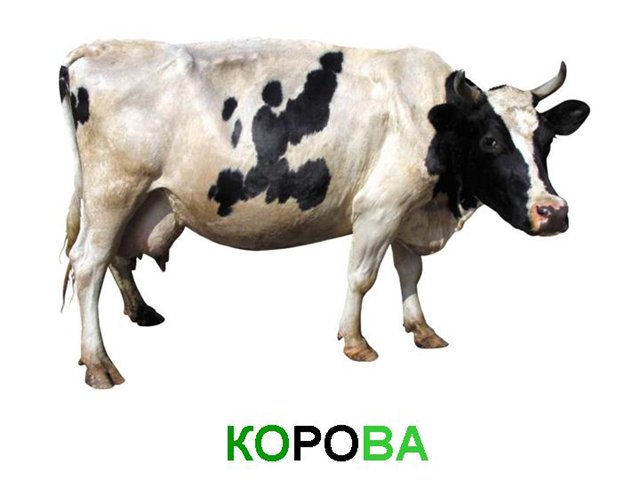 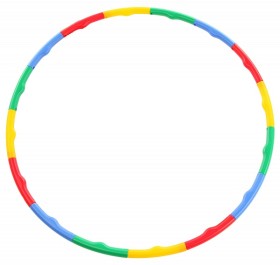 5
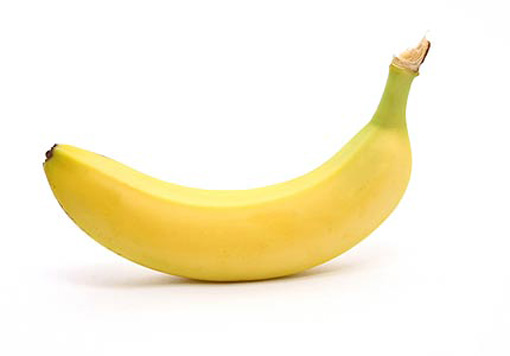 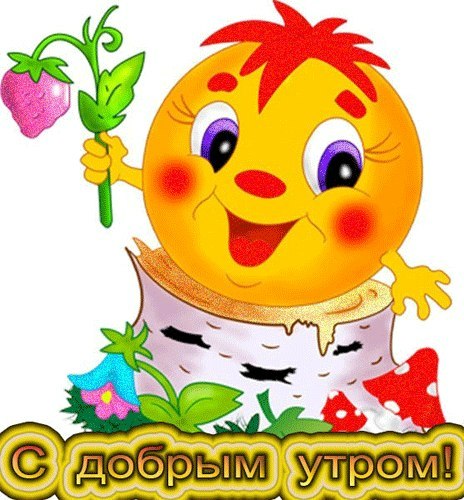 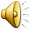